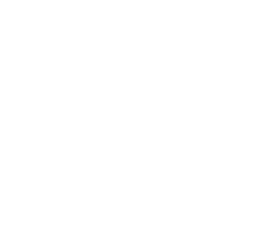 TOOL
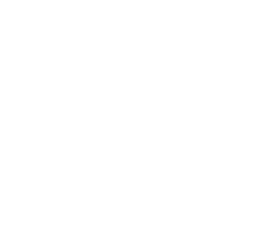 Provider Profile Cards
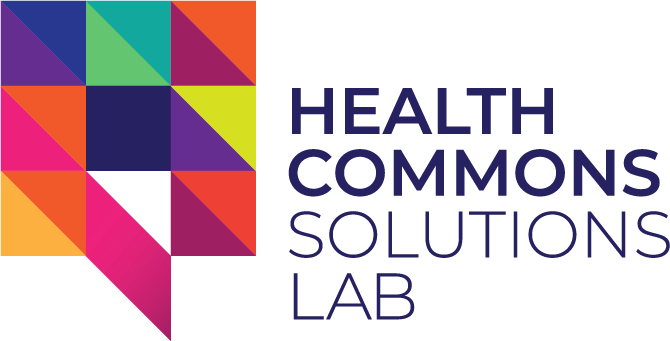 IN A NUTSHELL
Integrated systems are created when there are more points of contact, relationships and connections between and across organizations/sectors. Helping frontline staff begin to build relationships across sectors is an important goal for Ontario Health Teams.

What does this tool help you do?
This tool allows you to collect, organize, and share back information about the people who are at the front lines of care, a great starting point for building peer-to-peer relationships.
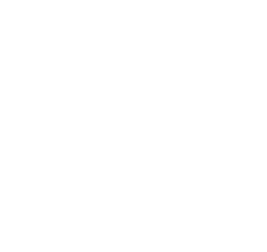 ABOUT THIS TOOL
What was the tool developed for?
Partnering with an Ontario Health Team, we hosted a front-line engagement session for providers who serve clients who use substances. Promoting peer-to-peer relationships across organizations is key to integrating systems, which was one goal of the session. 


How did we use it?
Our goal was to lay the foundation for new relationships between providers who serve the same clients. In advance of the session, we asked providers to complete a short survey about themselves and compiled the results into profile cards. During the session, we displayed these cards to promote interaction between staff. We also took photos of staff to add to the cards for easier recognition. After the session, we compiled a staff directory and shared with providers to encourage engagement among those who attended the session. We asked for consent before sharing any information or photos.
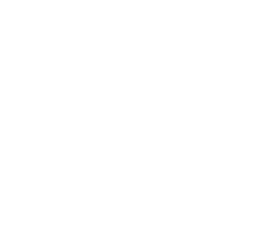 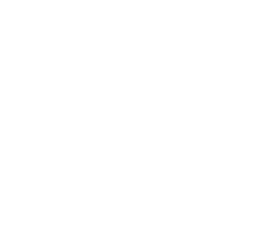 HOW YOU CAN USE THIS TOOL
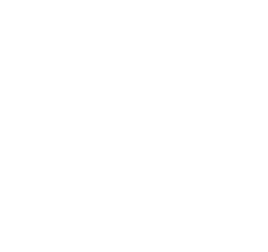 Edit the information on the profile cards to make them your own. 


Share with providers in a way that works best for them. Compile the slides into a booklet or create a digital list on your website.

Use as a way to engage with other groups you wish to involve in your OHT like patients/clients and caregivers.
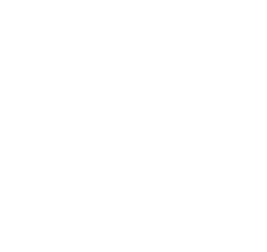 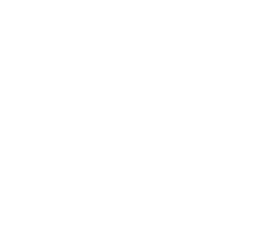 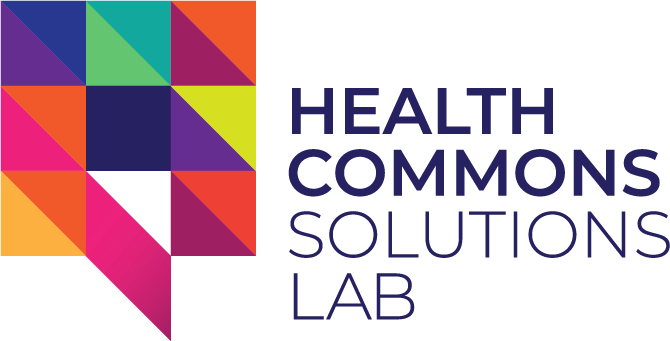 Ella Sanchez
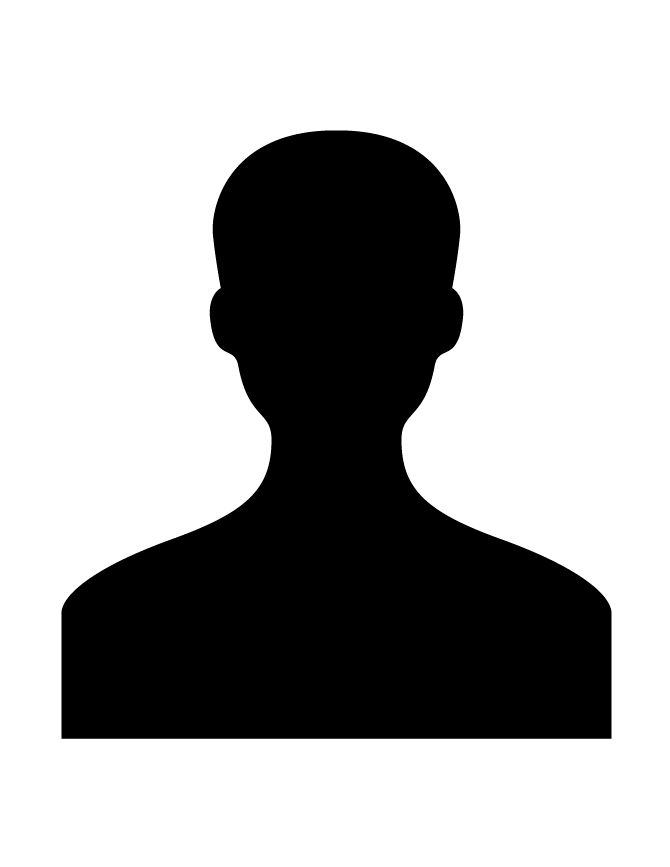 Withdrawal Management Centre
Counselling

Ella.Sanchez@withdrawalmanagementcentre.ca 416-755-4591 x 2001

I prefer to be contacted by: E-mail

Here's what I hope to SHARE with others about my organization: My organization has a free drop-in art class on Wednesday afternoons.
FUN FACT: If you know me, you'll know I love: 
My dog and my family.
Contact us @ www.healthcommons.ca/contact
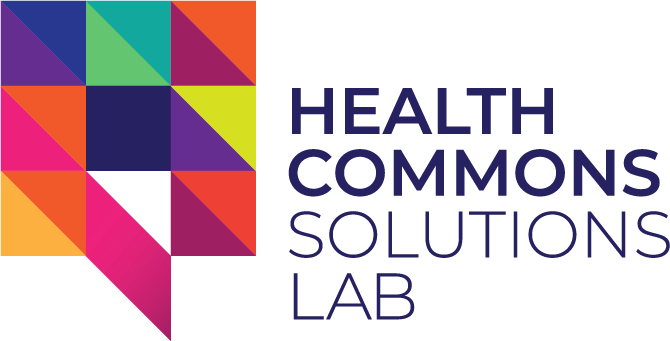 First Name, Last Name
My Organization Name
My Service or Department

workmail@email.ca
work phone

I prefer to be contacted by: Phone or E-mail

Here's what I hope to SHARE with others about my organization:
My Profile Photo
FUN FACT: If you know me, you'll know I love:
Contact us @ www.healthcommons.ca/contact